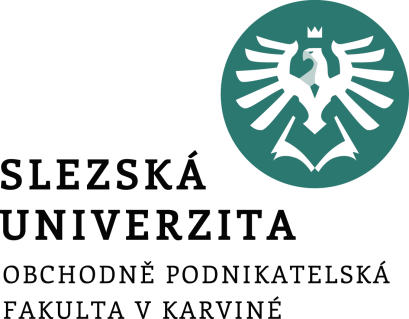 Informatika&Informatika pro ekonomy I
doc. Mgr. Petr Suchánek, Ph.D.
Přednáška 1
Informatika & Informatika pro ekonomy I
Informatika
Informatika pro ekonomy I
Profesně zaměřené studijní programy
Akademicky zaměřené studijní programy
2
[Speaker Notes: csvukrs]
Informatika & Informatika pro ekonomy I
Informatika
Informatika pro ekonomy I
Informace o předmětu
Informace o předmětu
3
[Speaker Notes: csvukrs]
Informatika & Informatika pro ekonomy I
Informatika
Informatika pro ekonomy I
Studijní materiály
Studijní materiály
4
[Speaker Notes: csvukrs]
Informatika & Informatika pro ekonomy I
Informatika
Informatika pro ekonomy I
Podmínky absolvování
Podmínky absolvování
5
[Speaker Notes: csvukrs]
Informatika & Informatika pro ekonomy I
Proč?
Informatika
Informatika pro ekonomy I
Editace textu?
Práce v počítačové síti?
Editace tabulek?
Práce s operačním systémem?
Prezentace údajů?
Databáze?
6
[Speaker Notes: csvukrs]
Děkuji za pozornost

Otázky?
7
[Speaker Notes: csvukrs]